Oradour
Par Jean Tardieu
1
Oradour-sur-Glane
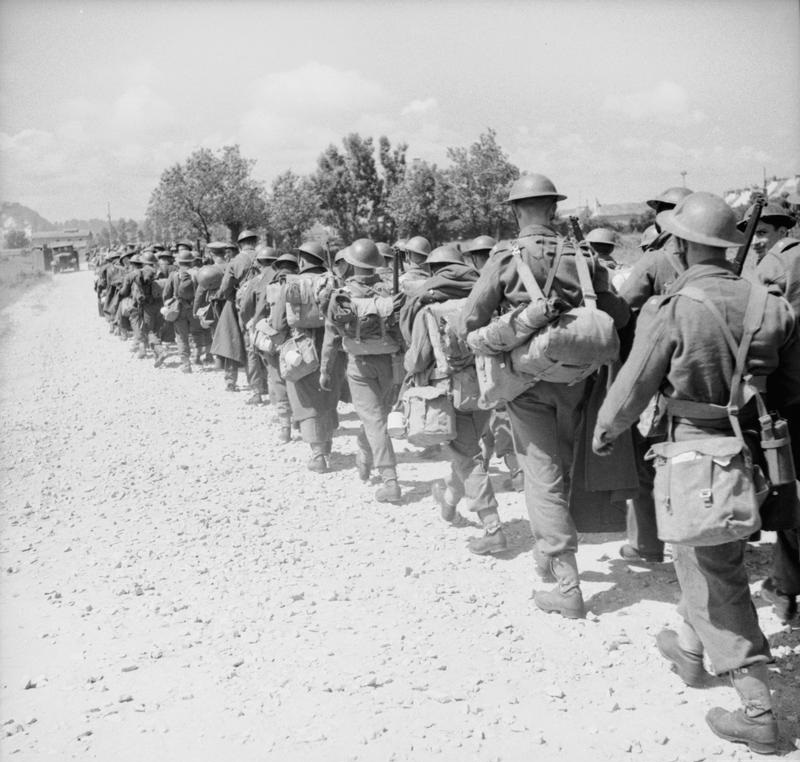 La France était occupée par les Nazis pendant la Seconde Guerre Mondiale (1939-1945).
Oradour-sur-Glane est une petite ville dans l’ouest de la France.
Le 10 juin 1944, l’armée nazie a massacré les habitants d’Oradour. 
Les  Nazis ont exécuté les hommes et ils ont brûlé (burnt) les femmes et les enfants dans l’église.
Après le massacre on a conservé le village en état de ruine.
Image 1
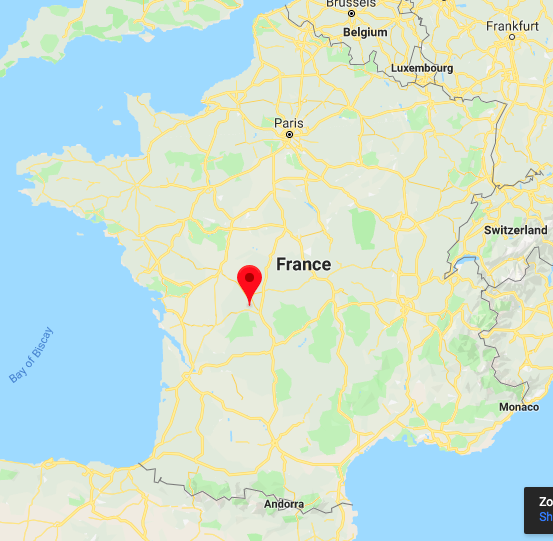 Image 3
Image 2
Jean Tardieu  - poète (1903 -1995)
Jean Tardieu utilise la poésie pour protester contre la guerre.
1945: publication du poème ‘Oradour’
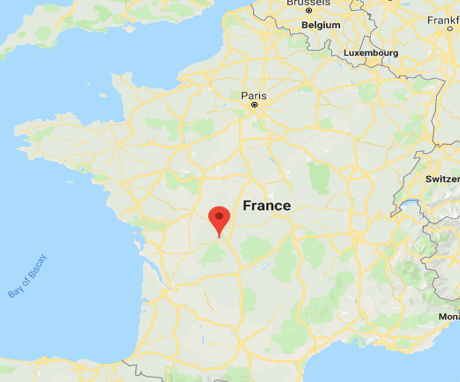 Oradour
Image 3
On va lire le poème dédié à Oradour: d’abord, regardez ces images:
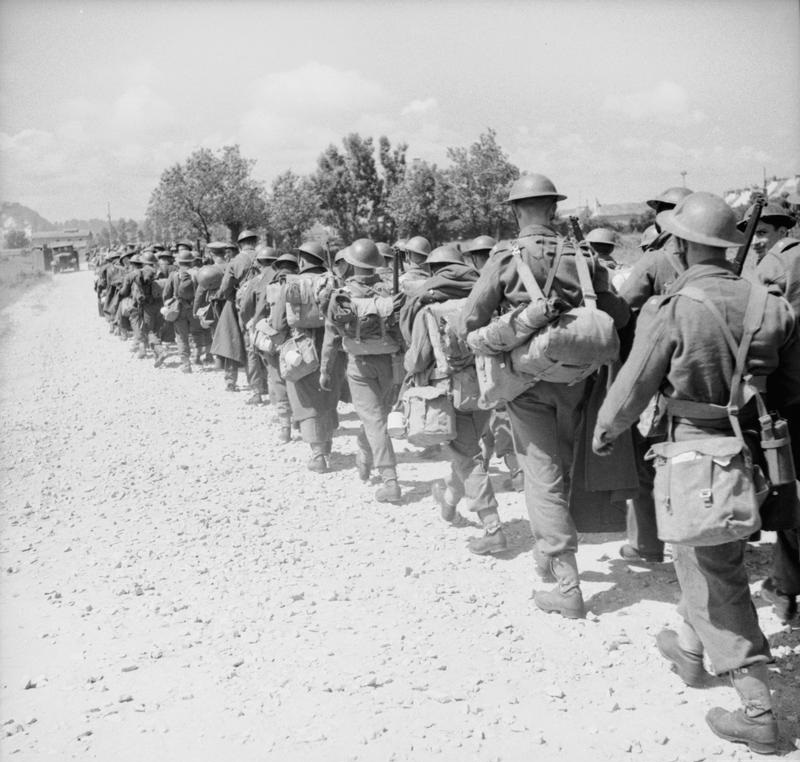 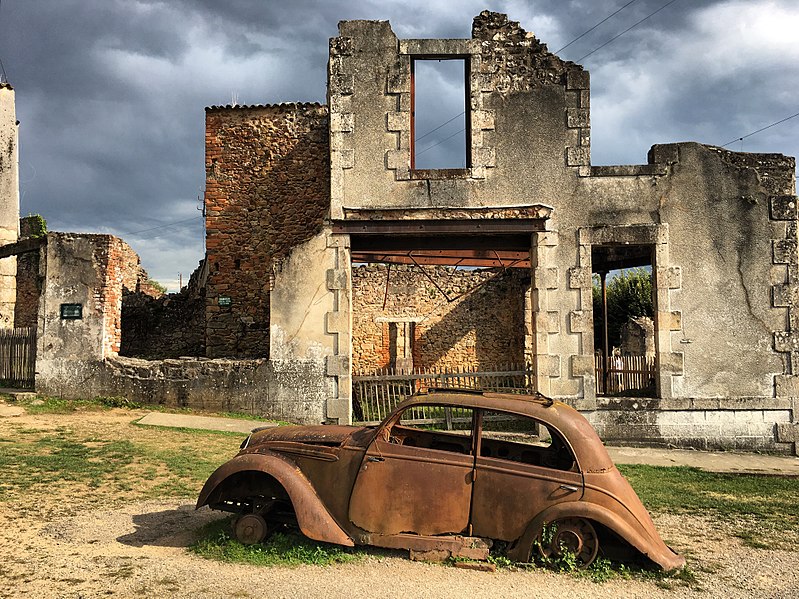 Prédictions:
Les protagonistes du poème:
Les évènements du poème:
Mots/phrases utiles:
la violence
la mort
le feu
l’explosion
l’église
l’arrivée
le départ
les ruines
le village
les soldats
les enfants
les femmes
les hommes
l’armée
Image 1
Image 2
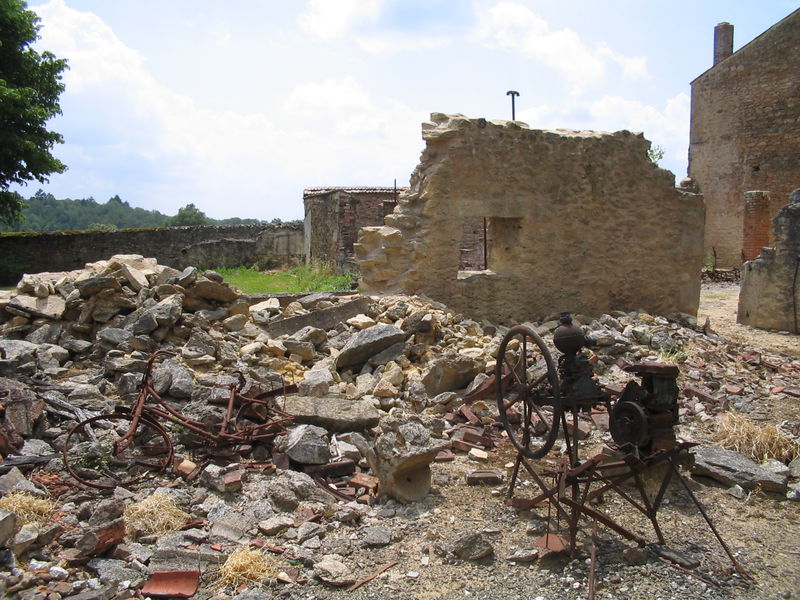 On va parler de…
Il y a…..
Image 5
4
Regardez ces images:
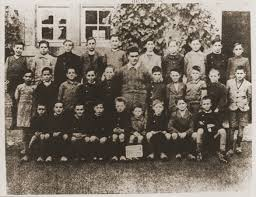 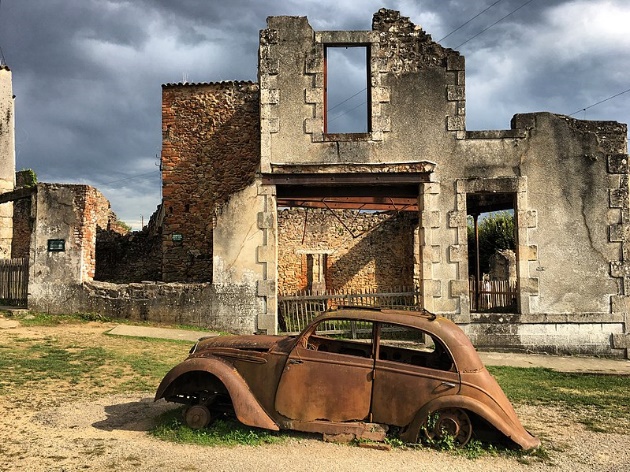 Prédictions:
Le sujet du poème:….
L’ambiance du poème:…
Les sentiments du poète:….
Image 2
Image 4
Mots/phrases utiles:

triste	
déprimant
optimiste
l’optimisme  
la joie
l’amour
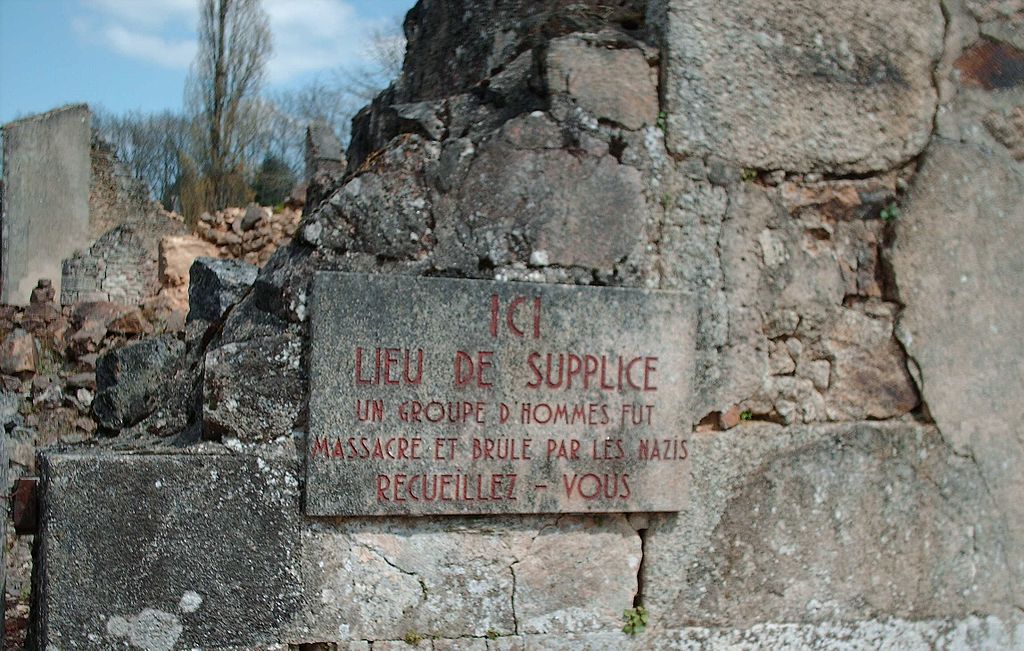 la vie et la mort
la colère
l’espoir
la pitié
la mortalité
l’immortalité
le massacre
les ruines
la tristesse
la violence
les souvenirs
Image 6
A mon avis…
Je dirais que..
Selon moi…
On va parler de….
5
Mots importants
6
Le poème: Oradour
Maintenant, écoutez le poème, suivez le texte et vérifiez vos réponses!
https://www.youtube.com/watch?v=J5FYTU7pqNs

https://www.youtube.com/watch?v=7kYLzal7S48
7
Teacher to add full text, divided into 7 verses
4.
5.
1.2.3.








*grindstones
6..7..
8
Vos réactions
Regardez vos prédictions. 
Sont-elles correctes?  Corrigez-les!

Prédictions:
Les protagonistes du poème:  
les femmes; les hommes et les enfants d’Oradour
2. Le sujet/les événements du poème:
Un massacre;  la mort des habitants d’Oradour ;  la violence ;  la ville en ruine
9
Vos réactions
Regardez vos prédictions. 
Sont-elles correctes?  Corrigez-les!

Le sujet du poème:….
le massacre d’Oradour, la violence, la mort des habitants et de la ville, la désolation
2. L’ambiance du poème:
triste, déprimant
3. Les sentiments du poète:
la tristesse, la douleur, la honte, la colère, la pitié

Vous vous sentez comment, quand vous écoutez le poème? 
Je me sens…
Je trouve le poème…
10
C’est une bonne traduction? [teacher to add in verses in French]
1. 2.3.
1. Oradour has no more women
Oradour has no longer a man
Oradour has no more leaves
 Oradour has no more stones 
Oradour has no more church
 Oradour has no more children 

2. No more smoke no more laughter
No more roofs no more attics 
No more grindstones no more love
No more wine no more songs

3. Oradour, I am afraid to hear 
Oradour, I do not dare 
To approach your wounds 
The blood of your ruins,
I cannot I cannot 
See or hear your name.
11
C’est une bonne traduction?
4. 








5.
4. Oradour, I scream and shout
 Each time a heart bursts 
Under the blows of assassins 
A terrified head 
Two broad eyes two red eyes
 Two grave eyes two large eyes
 Like the night of madness
 Both eyes of small children:
 They will not leave me.

 Oradour, I no longer dare 
To read or speak your name.

 5. Oradour, shame of man
 Oradour eternal shame 
Our hearts will only find peace 
Through the worst revenge
Hatred and shame forever
12
6. 






7.
6. Oradour no longer has form
Oradour, women nor men 
Oradour has no more children
 Oradour has no more leaves
 Oradour has no more church 
No more smoke no more girls 
No more evenings nor mornings 
No more tears nor songs.

7. Oradour is nothing but a cry
And this is the worst offence 
To the village that was living
And this is the greatest shame
To be no more than a cry, 
Name of the hatred of man 
Name of the shame of man 
The name of our vengeance
That through all our lands 
One listens shivering, 
A mouth without a body, 
Which howls for all time
13
Quiz
Regardez ces phrases  et choisissez la bonne réponse (i, ii, iii)
Oradour n'a plus de femmes 

je ne peux je ne peux pasVoir ni entendre ton nom

Oradour n'est plus qu'un cri


 Ce sont des: i) verbes irréguliers ii) expressions de négation iii) infinitifs  ???
Expressions de négation: un sandwich!
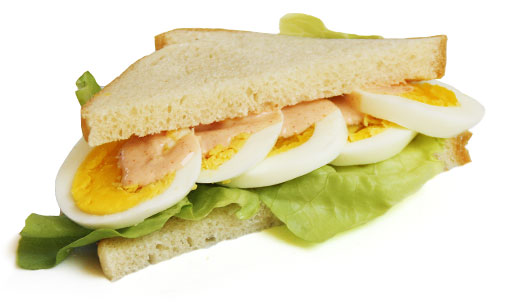 ne
pas
Image 7
verbe
15
Expressions de négation
ne…pas	   	    not /no   
                           (Je n’aime pas jouer au foot; je n’ai
				pas de stylo )

ne…plus	  	    anymore/no longer /no more
                         (Je ne joue plus au basket; je n’ai plus 
				d’argent/plus de bonbons )

ne…que	   	    only 
                         (Il n’y a qu’un magasin dans notre 	
			     village)

ne…ni…ni		neither
			(Je n’aime ni l’histoire ni la 
			géographie; je n’ai plus de pommes ni de bananes)
16
Expressions de négation: extra
Sans			Without
				Il est parti sans un mot


Personne…..(ne)	No one
				Personne n’est arrivé.
				Qui est arrivé? Personne

NB:  une personne – a person!
17
Lisez le poème et trouvez d’autres exemples!
18
19
[Speaker Notes: For copyright reasons we have only added a few examples]
[Speaker Notes: Please add examples from the text]
Interprétation
Le poète exprime plusieurs émotions et  idées différentes dans le poème. Quelle strophe exprime le mieux ces émotions/ idées? Vous pouvez identifier des mots ou des phrases?
21
Interprétation
22
[Speaker Notes: For copyright reasons we have only added a very small number of examples.  Please add further ones from the text]
Quelle est la phrase la plus importante à votre avis? Pourquoi?
Cette phrase exprime….elle signifie……
Par exemple:

la colère
la douleur
la honte
le désespoir
l’horreur de la guerre
la désolation
qu’il ne faut pas oublier Oradour
23
Exploitation
Ecoutez le poète qui lit le poème. Suivez le texte.

https://www.youtube.com/watch?v=fzHcF1FCdz4

Le ton change pendant le poème. Levez la main quand vous entendez un changement. Vous remarquez quels sentiments - la colère; la pitié; la honte; la tristesse? 

Notez la répétition  et les phrases courtes– quel est l’effet?
Le poème est comme un hymne, une chanson triste, une plainte (groan, moan:..); C’est un effet de choc, pour communiquer la désolation et l’horreur.

Travaillez à trois: chaque personne lit deux ou trois strophes (verse) pour communiquer les émotions qu’elles expriment
24
Plenary: vos impressions du poème
Regardez les phrases suivantes. Choisissez une phrase et préparez une réponse.
25
L’ambiance est….
The mood/atmosphere of the poem is….
Je trouve le poème ….
I find the poem….
Le poème traite de….
The poem is about….
Je pense que ce que le poète voudrait exprimer, c’est que…..
I think the poet would like to say that….
En lisant le poème  je me sens….on reading the poem I feel…
Une phrase importante est…. parce que…
An important line in the poem is….because…
poétique		triste	 	 la mortalité              l’immortalité 	la tristesse	

les pensées
déprimant     seul				il ne peut pas oublier    un voyage

limité	 mélancolique           la mélancolie 		fatigué		rythmique          
                     le désespoir 
	

impressionnant		le ton 		le mot signifie/représente    l’amour
26
Devoirs: au choix
Imaginez que vous êtes voyageur dans le temps (time traveller) et que vous rencontrez Jean Tardieu en 1944  (date de publication du poème).

Ecrivez un dialogue: Posez 3-5 questions à  Jean Tardieu pour bien comprendre ses sentiments. Imaginez ses réponses.

Par exemple: 
		Pourquoi avez-vous ….?  
                  Comment avez-vous réagi à…?
27
Devoirs: au choix
2. Dans le poème il y a plusieurs images importantes  qui symbolisent des émotions et des idées importantes. Par exemple:

(i) Deux yeux de petits enfants:Ils ne me quitteront pas

(ii) Une bouche sans personne,Qui hurle pour tous les temps

(iii) Oradour n'est plus qu'un cri

D’abord, écrivez en français l’émotion que chaque exemple évoque pour vous (écrivez un mot ou une phrase). Utilisez un dictionnaire si nécessaire. Puis,  
-expliquez en anglais
ou
-Illustrez l’idée du poète avec un dessin
28
Devoirs: au choix
3. Faites des recherches sur internet sur le massacre d’Oradour.  Comme préparation, écrivez 3 - 5 questions que vous pouvez utiliser comme termes de recherche (search terms) pour bien comprendre ce qui s’est passé. Puis écrivez les réponses aussi.

Par exemple: 
Où se trouve…. Quand est-ce que les Nazis….Où était/ étaient….quand…
Pourquoi a-t-on…….

4. Faites une carte mentale (mind map) des 	faits (facts) importants sur Oradour, aujourd’hui et en 1944.
29
Images
Image 1: The Evacuation of the BEF from France, June 1940 by Captain Len A. Puttnam and Lieutenant E. G. Malindine is in the public domain
Image 2: Oradour-sur-Glane by Davdavlhu is licensed under Creative Commons Attribution-Share Alike 4.0 International 
Image 3: Map data ©2019 Google
Image 4: A class of boys from the school in Oradour by US Holocaust Memorial Museum, courtesy of Lydia Chagoll. 
Image 5: Oradour-sur-Glane-Hardware by Dna-Dennis is in the public domain
Image 6: Oradour-sur-Glane by Rslr22 is licensed under Creative Commons Attribution-Share Alike 4.0 International
Image 7: Egg Sandwich by David Gossow is licensed under Creative Commons Attribution-Share Alike 4.0 International
30